Государственная итоговая аттестация в 2014 году
ГИА для выпускников 
9-х классов
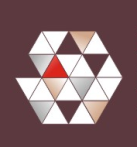 Нормативные документы
Приказ Минобрнауки России от 25.12.2013 г. «Об утверждении Порядка проведения государственной итоговой аттестации по образовательным программам основного общего образования»
Приказ Минобрнауки России от 30.08 2013 г. № 1015 «Об утверждении Порядка организации и осуществления образовательной деятельности по основным  общеобразовательным программам – образовательным программам начального общего, основного общего и среднего общего образования» 
Приказ Минобрнауки России от 20.09 2013 г. № 1082 «Об утверждении Положения о психолого-медико-педагогической комиссии»
Порядок проведения государственной итоговой аттестации по образовательным программам основного общего образования
ГИА включает в себя обязательные экзамены по русскому языку и математике. 
Экзамены по другим учебным предметам – литературе, физике, химии, биологии, географии, истории, обществознанию, иностранным языкам (английский, немецкий, французский и испанский языки), информатике и информационно-коммуникационным технологиям (ИКТ)– обучающиеся сдают на добровольной основе по своему выбору.
Порядок проведения государственной итоговой аттестации по образовательным программам основного общего образования
К ГИА допускаются обучающиеся, не имеющие академической задолженности и в полном объеме выполнившие учебный план или индивидуальный учебный план (имеющие годовые отметки по всем учебным предметам учебного плана за IX класс не ниже удовлетворительных).
Порядок проведения государственной итоговой аттестации по образовательным программам основного общего образования
ГИА проводится:
в форме основного государственного экзамена (ОГЭ)
 для обучающихся образовательных организаций, освоивших образовательные программы основного общего образования в очной, очно-заочной или заочной формах, а также для лиц, освоивших образовательные программы основного общего образования в форме семейного образования или самообразования и допущенных в текущем году к ГИА;
Порядок проведения государственной итоговой аттестации по образовательным программам основного общего образования
в форме письменных и устных экзаменов с использованием текстов, тем, заданий, билетов (ГВЭ) для обучающихся в специальных учебно-воспитательных учреждениях закрытого типа,  в учреждениях, исполняющих наказание в виде лишения свободы, а также для обучающихся с ограниченными возможностями здоровья, обучающихся детей-инвалидов и инвалидов, освоивших образовательные программы основного общего образования.
Порядок проведения государственной итоговой аттестации по образовательным программам основного общего образования
Обучающиеся с ограниченными возможностями здоровья при подаче заявления представляют копию рекомендаций психолого-медико-педагогической комиссии, а обучающиеся дети-инвалиды и инвалиды – оригинал справки, подтверждающей факт установления инвалидности, выданной федеральным государственным учреждением медико-социальной экспертизы.
Федеральный закон от 29.12.2012 г. № 273-ФЗ «Об образовании в Российской Федерации»
7. Обучающиеся, не прошедшие государственной итоговой аттестации или получившие на государственной итоговой аттестации неудовлетворительные результаты, вправе пройти государственную итоговую аттестацию в сроки, определяемые порядком проведения государственной итоговой аттестации по соответствующим образовательным программам.
Порядок проведения государственной итоговой аттестации по образовательным программам основного общего образования
Обучающимся, не завершившим основного общего образования, не прошедшим ГИА или получившим на ГИА неудовлетворительные результаты более чем по одному обязательному учебному предмету, либо получившим повторно неудовлетворительный результат по одному из этих предметов на ГИА в дополнительные сроки, предоставляется право пройти ГИА по соответствующим учебным предметам не ранее чем через год
Приказ Минобрнауки России от 30.08 2013 г. № 1015
Ст 60 12. Лицам, не прошедшим итоговой аттестации или получившим на итоговой аттестации неудовлетворительные результаты, а также лицам, освоившим часть образовательной программы и (или) отчисленным из организации, осуществляющей образовательную деятельность, выдается справка об обучении или о периоде обучения по образцу, самостоятельно устанавливаемому организацией, осуществляющей образовательную деятельность.
Федеральный закон от 29.12.2012 г. № 273-ФЗ «Об образовании в Российской Федерации»
Ст 58 п 9. Обучающиеся в образовательной организации по образовательным программам начального общего, основного общего и среднего общего образования, не ликвидировавшие в установленные сроки академической задолженности с момента ее образования, по усмотрению их родителей (законных представителей) оставляются на повторное обучение, переводятся на обучение по адаптированным образовательным программам в соответствии с рекомендациями психолого-медико-педагогической комиссии либо на обучение по индивидуальному учебному плану.
Экзамены проводятся в ППЭ
Количество, общая площадь и состояние помещений, предоставляемых для проведения ГИА (далее - аудитории), обеспечивают проведение экзаменов в условиях, соответствующих требованиям санитарно-эпидемиологических правил и нормативов.
Помещения, не использующиеся для проведения экзамена, на время проведения экзамена запираются и опечатываются.
На время проведения экзаменов в аудиториях закрываются стенды, плакаты и иные материалы со справочно-познавательной информацией по соответствующим учебным предметам.
Для каждого обучающегося выделяется отдельное рабочее место. В аудитории выделяется место для личных вещей обучающихся.
Аудитории, выделяемые для проведения экзаменов по русскому языку, оснащаются средствами воспроизведения аудиозаписи
До начала экзамена руководитель ППЭ организует распределение обучающихся и организаторов по аудиториям. По решению органа исполнительной власти субъекта Российской Федерации, осуществляющего государственное управление в сфере образования, распределение обучающихся и организаторов по аудиториям осуществляет РЦОИ. В таком случае списки распределения передаются в ППЭ вместе с экзаменационными материалами. Распределение обучающихся, указанных в пункте 34 настоящего Порядка, осуществляется индивидуально с учетом состояния их здоровья, особенностей психофизического развития.
Экзамен проводится в спокойной и доброжелательной обстановке
До начала экзамена организаторы проводят инструктаж, в том числе информируют обучающихся о порядке проведения экзамена, правилах оформления экзаменационной работы, продолжительности экзамена, порядке подачи апелляций о нарушении установленного порядка проведения ГИА и о несогласии с выставленными баллами, а также о времени и месте ознакомления с результатами ГИА.
Организаторы информируют обучающихся о том, что записи на КИМ для проведения ОГЭ, текстах, темах, заданиях, билетах для проведения ГВЭ и черновиках не обрабатываются и не проверяются.
Организаторы выдают обучающимся экзаменационные материалы, которые включают в себя листы (бланки) для записи ответов.
В случае обнаружения брака или некомплектности экзаменационных материалов организаторы выдают обучающемуся новый комплект экзаменационных материалов.
По указанию организаторов обучающиеся заполняют регистрационные поля экзаменационной работы. Организаторы проверяют правильность заполнения обучающимися регистрационных полей экзаменационной работы. По завершении заполнения регистрационных полей экзаменационной работы всеми обучающимися организаторы объявляют начало экзамена и время его окончания, фиксируют их на доске (информационном стенде), после чего обучающиеся приступают к выполнению экзаменационной работы.
В случае нехватки места в листах (бланках) для ответов на задания с развернутым ответом по просьбе обучающегося организаторы выдают ему дополнительный лист (бланк). При этом организаторы фиксируют связь номеров основного и дополнительного листа (бланка) в специальных полях листов (бланков).
По мере необходимости обучающимся выдаются черновики. Обучающиеся могут делать пометки в КИМ для проведения ОГЭ и текстах, темах, заданиях, билетах для проведения ГВЭ.
Во время экзамена обучающиеся соблюдают установленный порядок проведения ГИА и следуют указаниям организаторов, а организаторы обеспечивают устанавливаемый порядок проведения ГИА в аудитории и осуществляют контроль за ним.
Во время экзамена на рабочем столе обучающегося, помимо экзаменационных материалов, находятся:
а) ручка;
б) документ, удостоверяющий личность;
в) средства обучения и воспитания27;
г) лекарства и питание (при необходимости);
д) специальные технические средства (для лиц, указанных в пункте 34 настоящего Порядка).
Иные вещи обучающиеся оставляют в специально выделенном в аудитории месте для личных вещей обучающихся.
В день проведения экзамена в ППЭ присутствуют:
а) руководитель экзамена и организаторы ППЭ;
б) уполномоченный представитель ГЭК;
в) технический специалист по работе с программным обеспечением, оказывающий информационно-техническую помощь руководителю и организаторам ППЭ;
г) руководитель образовательной организации, в помещениях которой организован ППЭ, или уполномоченное им лицо;
д) сотрудники, осуществляющие охрану правопорядка, и (или) сотрудники органов внутренних дел (полиции);
е) медицинские работники и ассистенты, оказывающие необходимую техническую помощь обучающимся, указанным в пункте 34 настоящего Порядка, в том числе непосредственно при проведении экзамена;
ж) специалист по проведению инструктажа и обеспечению лабораторных работ;
з) экзаменатор-собеседник, ведущий собеседование при проведении устной части экзамена по иностранному языку, в случае, если спецификацией КИМ предусмотрено ведение диалога экзаменатора с обучающимся;
и) эксперты, оценивающие устные ответы обучающихся при проведении устной части экзамена по иностранному языку, в случае, если спецификацией КИМ предусмотрено ведение диалога экзаменатора с обучающимся;
к) эксперты, оценивающие выполнение лабораторных работ по химии, в случае, если спецификацией КИМ предусмотрено выполнение обучающимся лабораторной работы;
л) сопровождающие.
Во время экзамена обучающиеся не должны общаться друг с другом, не могут свободно перемещаться по аудитории.     Во время экзамена обучающиеся могут выходить из аудитории и перемещаться по ППЭ в сопровождении одного из организаторов.                                                           При выходе из аудитории обучающиеся оставляют экзаменационные материалы и черновики на рабочем столе.
Во время проведения экзамена в ППЭ запрещается:
а) обучающимся - иметь при себе средства связи, электронно-вычислительную технику, фото, аудио и видеоаппаратуру, справочные материалы, письменные заметки и иные средства хранения и передачи информации;
б) организаторам, ассистентам, оказывающим необходимую техническую помощь лицам, указанным в пункте 34 настоящего Порядка, техническим специалистам - иметь при себе средства связи;
в) лицам, перечисленным в пункте 37 настоящего Порядка, - оказывать содействие обучающимся, в том числе передавать им средства связи, электронно-вычислительную технику, фото, аудио и видеоаппаратуру, справочные материалы, письменные заметки и иные средства хранения и передачи информации;
г) обучающимся, организаторам, ассистентам, оказывающим необходимую техническую помощь лицам, указанным в пункте 34 настоящего Порядка, техническим специалистам - выносить из аудиторий и ППЭ экзаменационные материалы на бумажном или электронном носителях, фотографировать экзаменационные материалы.
Лица, допустившие нарушение устанавливаемого порядка проведения ГИА, удаляются с экзамена. Для этого организаторы или общественные наблюдатели приглашают уполномоченных представителей ГЭК, которые составляют акт об удалении с экзамена и удаляют лиц, нарушивших устанавливаемый порядок проведения ГИА, из ППЭ.
Если обучающийся по состоянию здоровья или другим объективным причинам не завершает выполнение экзаменационной работы, то он досрочно покидает аудиторию. В таком случае организаторы приглашают медицинского работника и уполномоченных представителей ГЭК, которые составляют акт о досрочном завершении экзамена по объективным причинам.
Акты об удалении с экзамена и о досрочном завершении экзамена по объективным причинам в тот же день направляются в ГЭК для учета при обработке экзаменационных работ.
За 30 минут и за 5 минут до окончания экзамена организаторы сообщают обучающимся о скором завершении экзамена и напоминают о необходимости перенести ответы из черновиков в листы (бланки).
По истечении времени экзамена организаторы объявляют окончание экзамена и собирают экзаменационные материалы у обучающихся.
Собранные экзаменационные материалы организаторы упаковывают в отдельные пакеты. На каждом пакете организаторы отмечают наименование, адрес и номер ППЭ, номер аудитории, наименование учебного предмета, по которому проводился экзамен, и количество материалов в пакете, фамилию, имя, отчество (при наличии) организаторов.
Обучающиеся, досрочно завершившие выполнение экзаменационной работы, сдают ее организаторам и покидают аудиторию, не дожидаясь завершения окончания экзамена.
 По завершении экзамена уполномоченные представители ГЭК составляют отчет о проведении экзамена в ППЭ, который в тот же день передается в ГЭК.
Запечатанные пакеты с экзаменационными работами в тот же день направляются уполномоченными представителями ГЭК в РЦОИ (структурные подразделения РЦОИ муниципального района и (или) городского округа).
Проверка экзаменационных работ участников ГИА и их оценивание
РЦОИ обеспечивает предметные комиссии обезличенными копиями экзаменационных работ обучающихся.
Записи на черновиках не обрабатываются и не проверяются.
 Экзаменационные работы проверяются двумя экспертами. По результатам проверки эксперты независимо друг от друга выставляют баллы за каждый ответ на задания экзаменационной работы. Результаты каждого оценивания вносятся в протоколы проверки предметными комиссиями, которые после заполнения передаются в РЦОИ для дальнейшей обработки. В случае существенного расхождения в баллах, выставленных двумя экспертами, назначается третья проверка. Существенное расхождение в баллах определено в критериях оценивания по соответствующему учебному предмету.
Третий эксперт назначается председателем предметной комиссии из числа экспертов, ранее не проверявших экзаменационную работу.
Третьему эксперту предоставляется информация о баллах, выставленных экспертами, ранее проверявшими экзаменационную работу обучающегося. Баллы, выставленные третьим экспертом, являются окончательными.
Прием и рассмотрение апелляций
Конфликтная комиссия принимает в письменной форме апелляции обучающихся, выпускников прошлых лет о нарушении установленного порядка проведения ГИА по учебному предмету и (или) о несогласии с выставленными баллами в конфликтную комиссию.
 Конфликтная комиссия не рассматривает апелляции по вопросам содержания и структуры экзаменационных материалов по учебным предметам, а также по вопросам, связанным с нарушением обучающимся требований настоящего Порядка или неправильного оформления экзаменационной работы.
 При рассмотрении апелляции проверка изложенных в ней фактов не проводится лицами, принимавшими участие в организации и (или) проведении соответствующего экзамена, либо ранее проверявшими экзаменационную работу обучающегося, подавшего апелляцию.
В целях выполнения своих функций конфликтная комиссия запрашивает у уполномоченных лиц и организаций необходимые документы и сведения, в том числе копии экзаменационных работ и протоколов проверки предметными комиссиями, сведения о лицах, присутствовавших на экзамене, о соблюдении процедуры проведения ГИА.
При рассмотрении апелляции при желании присутствуют обучающийся и (или) его родители (законные представители), а также общественные наблюдатели.
Рассмотрение апелляции проводится в спокойной и доброжелательной обстановке.
 Апелляцию о нарушении установленного порядка проведения ГИА (за исключением случаев, установленных пунктом 63 настоящего Порядка) обучающийся подает в день проведения экзамена по соответствующему учебному предмету уполномоченному представителю ГЭК, не покидая ППЭ.
Математика.  Инструкция по выполнению работы
Общее время экзамена – 235 минут.
Характеристика работы. Всего в работе 26 заданий, из которых 20 заданий
базового уровня (часть 1), 4 задания повышенного уровня (часть 2) и 2
задания высокого уровня сложности (часть 2). Работа состоит из трёх
модулей: «Алгебра», «Геометрия», «Реальная математика».
Модуль «Алгебра» содержит 11 заданий: в части 1 – 8 заданий;
в части 2 – 3 задания. Модуль «Геометрия» содержит 8 заданий:
в части 1 – 5 заданий; в части 2 – 3 задания. Модуль «Реальная математика»
содержит 7 заданий: все задания – в части 1.
Советы и указания по выполнению работы.
Сначала выполняйте задания
части 1. Начать советуем с того модуля, задания которого вызывают у Вас
меньше затруднений, затем переходите к другим модулям. Для экономии
времени пропускайте задание, которое не удаётся выполнить сразу, и
переходите к следующему. Если у Вас останется время, Вы сможете
вернуться к пропущенным заданиям.
Все необходимые вычисления, преобразования и т.д. выполняйте
в черновике. Если задание содержит рисунок, то на нём непосредственно в
тексте работы можно выполнять необходимые Вам построения. Рекомендуем
внимательно читать условие и проводить проверку полученного ответа.
При выполнении заданий части 1 ответы укажите сначала на листах
с заданиями экзаменационной работы, а затем перенесите в бланк № 1.
Решения к заданиям части 2 и ответы к ним запишите на бланке
ответов № 2. Задания можно выполнять в любом порядке, начиная с любого
модуля. Текст задания переписывать не надо, необходимо только указать его
номер. Обращаем Ваше внимание на то, что записи в черновике не будут
учитываться при оценивании работы.
При выполнении работы Вы можете воспользоваться справочными
Материалами.
Как оценивается работа.
Баллы, полученные Вами за верно выполненные
задания, суммируются. Для успешного прохождения итоговой аттестации
необходимо набрать в сумме не менее 8 баллов, из них: не менее 3 баллов по
модулю «Алгебра», не менее 2 баллов по модулю «Геометрия» и не менее
2 баллов по модулю «Реальная математика». За каждое правильно
выполненное задание части 1 выставляется 1 балл. В каждом модуле части 2
задания расположены по нарастанию сложности и оцениваются в 2, 3 и 4
балла.

Вместе с КИМом учащиеся получают необходимый справочный материал!.
Русский язык.Инструкция по выполнению работы
На выполнение экзаменационной работы по русскому языку даётся
3 часа 55 минут (235 минут). Работа состоит из 3 частей.
Часть 1 включает 1 задание (С1) и представляет собой небольшую
письменную работу по прослушанному тексту (сжатое изложение).
Исходный текст для сжатого изложения прослушивается 2 раза.
Это задание выполняется на отдельном листе.
Часть 2 выполняется на основе прочитанного текста. Она состоит из
7 заданий с выбором ответа (А1–А7) и 9 заданий с кратким ответом
(В1–В9).
К каждому заданию с выбором ответа (А1–А7) даны четыре варианта
ответа, из которых только один верный. При выполнении задания обведите
номер выбранного ответа в экзаменационной работе кружком. Если Вы
обвели не тот номер, то зачеркните обведённый номер крестиком, а затем
обведите номер нового ответа. Ответы к заданиям В1–В9 Вы должны
сформулировать самостоятельно. Записывайте ответы на эти задания в
экзаменационной работе в отведённом для этого месте словами или цифрами.
В случае записи неверного ответа зачеркните его и запишите рядом новый.
Часть 3 выполняется на основе того же текста, который Вы читали,
работая над заданиями части 2.
Задание части 3 (С2) представляет собой письменный развёрнутый
аргументированный ответ. Это задание выполняется на отдельном листе.
На экзамене разрешено пользоваться орфографическим словарём.
При выполнении заданий Вы можете пользоваться черновиком.
Обращаем Ваше внимание на то, что записи в черновике не будут
учитываться при оценивании работы.
Советуем выполнять задания в том порядке, в котором они даны. Для
экономии времени пропускайте задание, которое не удаётся выполнить сразу,
и переходите к следующему. Если после выполнения всей работы у Вас
останется время, Вы сможете вернуться к пропущенным заданиям.
Баллы, полученные Вами за все выполненные задания, суммируются.
Постарайтесь выполнить как можно больше заданий и набрать как можно больше баллов.
Шкала пересчета первичного балла за выполнение экзаменационной работы в отметку по пятибалльной шкале.
Оценка в аттестат
Оценка ,выставляемая в аттестат по алгебре и геометрии является средним арифметическим всех четвертных, годовой и экзаменационной оценок!
Полезные сайты для подготовки
Сайт ФИПИ, с которого можно скачать ДЕМО-версии  ГИА-2014 по всем предметам, в том числе и по математике   http://www.fipi.ru/view/sections/227/docs/628.html    Открытый банк заданий по математике ГИА  http://mathgia.ru/or/gia12/Main    Сайт Ларина А.А. «Математика. Репетитор»  http://alexlarin.net/    ЕГЭ I ГИА. Информационный образовательный портал. Подготовка к экзаменам.    http://egeigia.ru/   Учебные (справочные) пособия для подготовки к ГИА (книги, сборники тестов в форматах djvu / zip и pdf / zip)   http://www.alleng.ru/edu/math3.htm
Пособия, разработанные в 2013-2014 гг.
1. ГИА-2014. Математика: типовые экзаменационные варианты: 10 вариантов / Под ред. А.Л. Семенова, И.В. Ященко. – М.: Издательство «Национальное образование», 2013. – (ГИА-2014. ФИПИ-школе) 2. ГИА-2014. Математика: типовые экзаменационные варианты: 30 вариантов / Под ред. А.Л. Семенова, И.В. Ященко. – М.: Издательство «Национальное образование», 2013. – (ГИА-2014. ФИПИ-школе) 3. ГИА-2014 : Экзамен в новой форме : Математика : 9-й класс : Тренировочные варианты экзаменационных работ для проведения государственной итоговой аттестации в новой форме / авт.-сост. Е.А. Бунимович, Л.В. Кузнецова, Л.О. Рослова и др. — Москва: АСТ : Астрель, 2014. — (Федеральный институт педагогических измерений). 4. ГИА-2014 : Математика : 20 типовых вариантов заданий для подготовки к государственной итоговой аттестации / авт.-сост. Л.О. Рослова, Л.В. Кузнецова, С.А. Шестаков, И.В. Ященко. — Москва: АСТ : Астрель, 2014. — (Федеральный институт педагогических измерений).
График сдачи ГИА
Математика 31 мая

Русский язык 6 июня
Успехов вам!
Спасибо за внимание!